Fully-differential amplifier: noise analysis
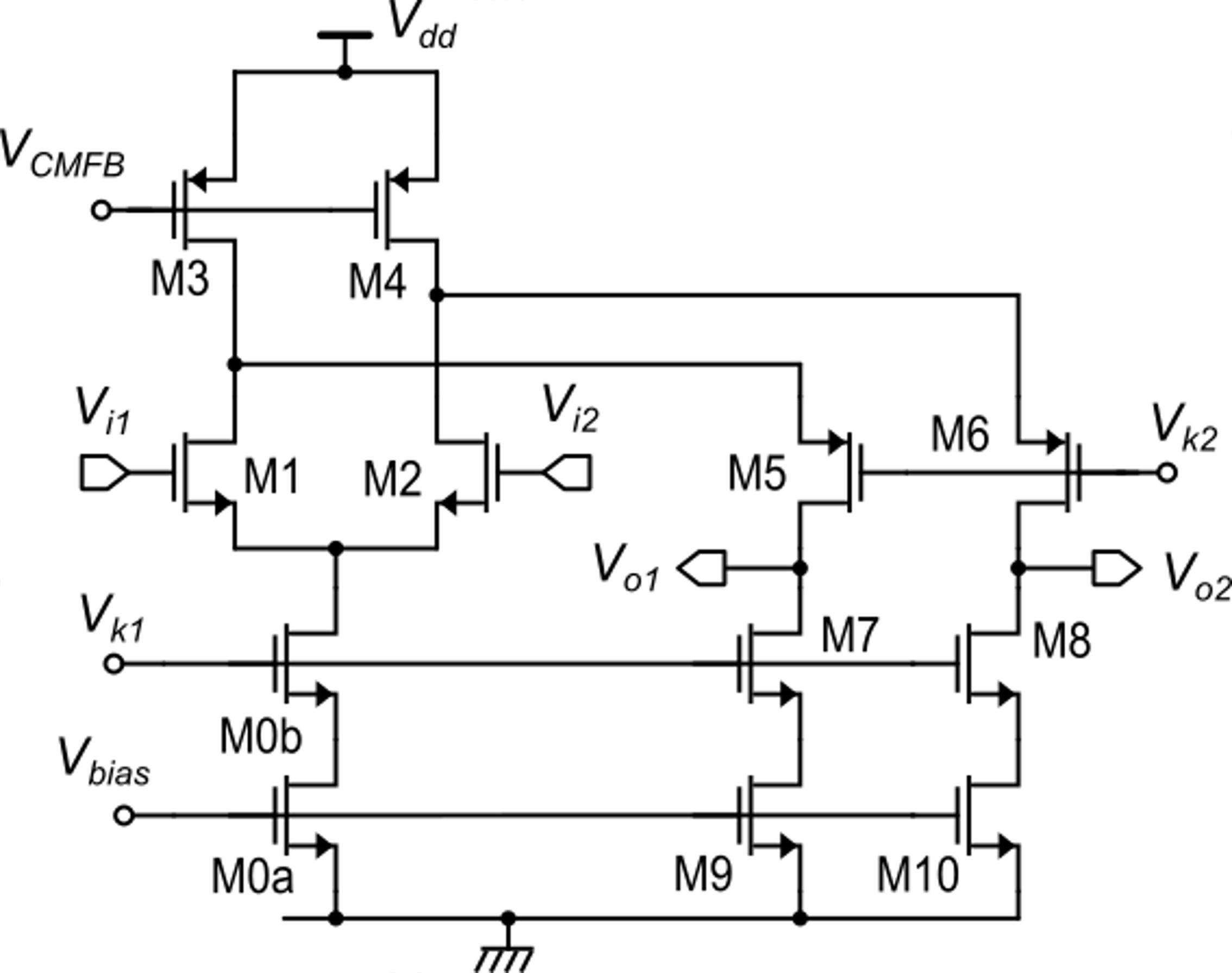 All these MOSFET  form common gate stages.
These devices give
common mode contributions (except when the amplifier is unbalanced by a large differential input voltage)
Their noise and offset contribution can be neglected up to relatively high frequencies
P. Bruschi – Design of Mixed Signal Circuits
1
Fully-differential amplifier: noise analysis
Devices that gives a significant contribution to the amplifier noise and offset
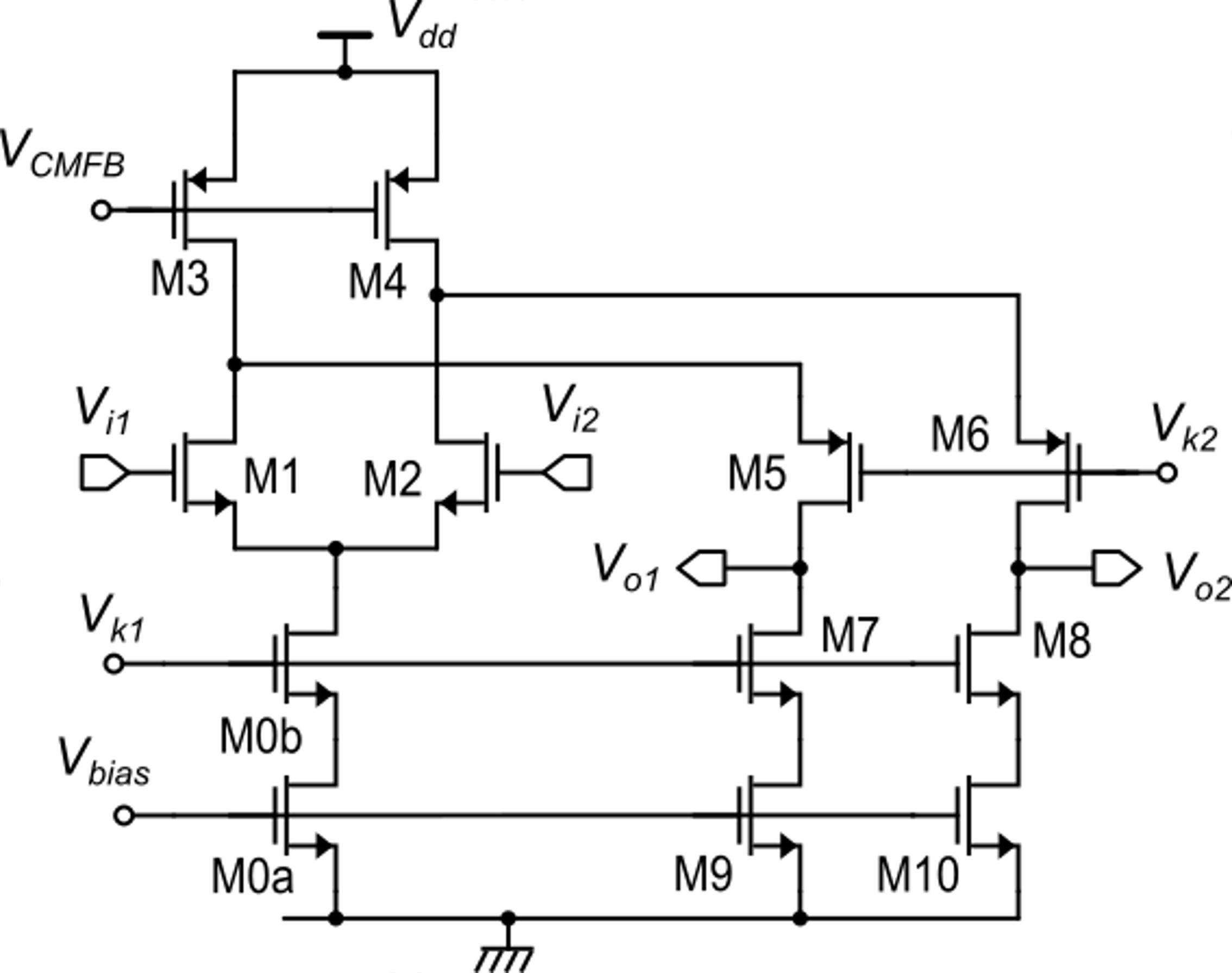 P. Bruschi – Design of Mixed Signal Circuits
2
Calculation of the input referred noise (and offset).
when only noise source are present:
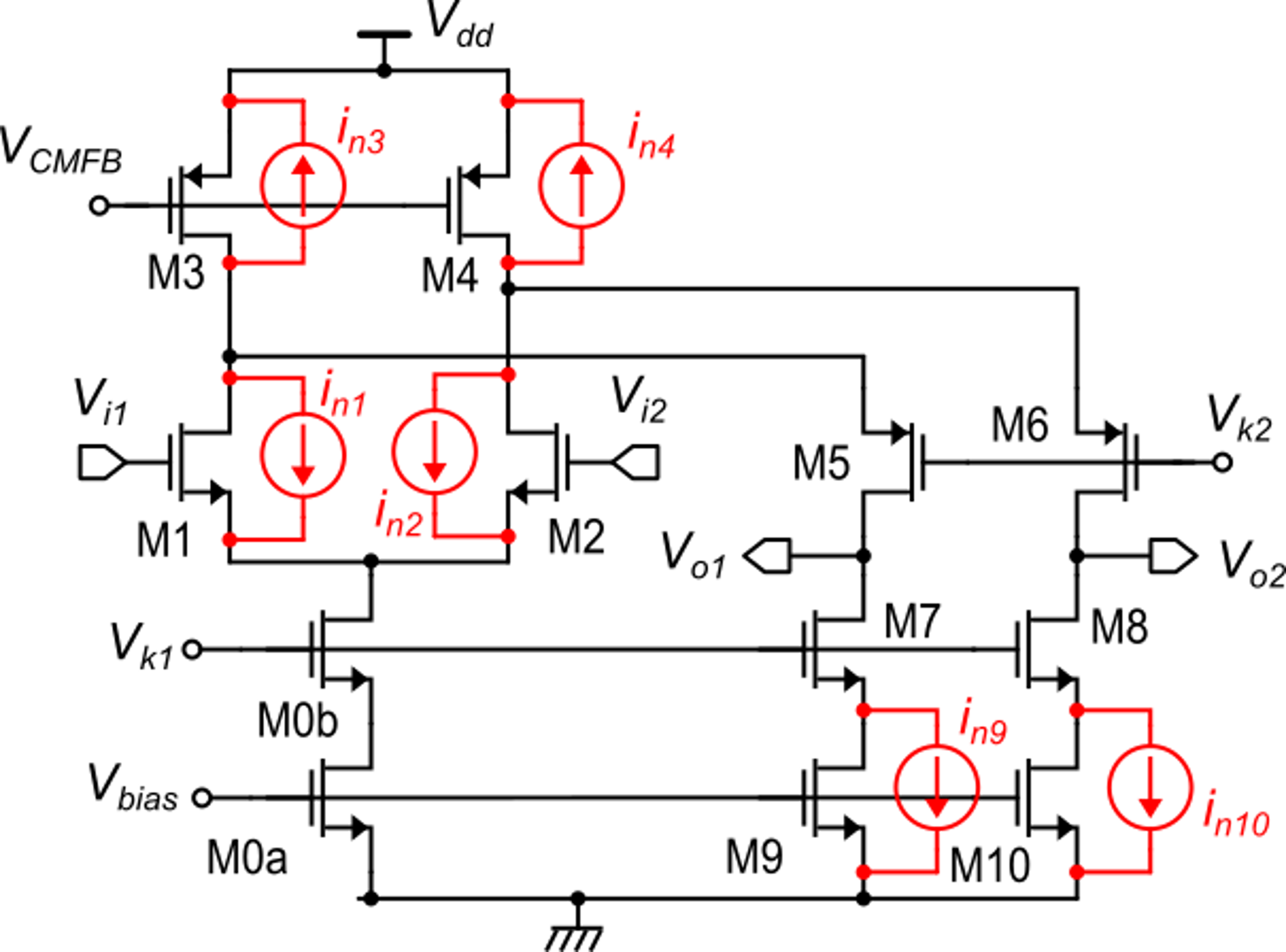 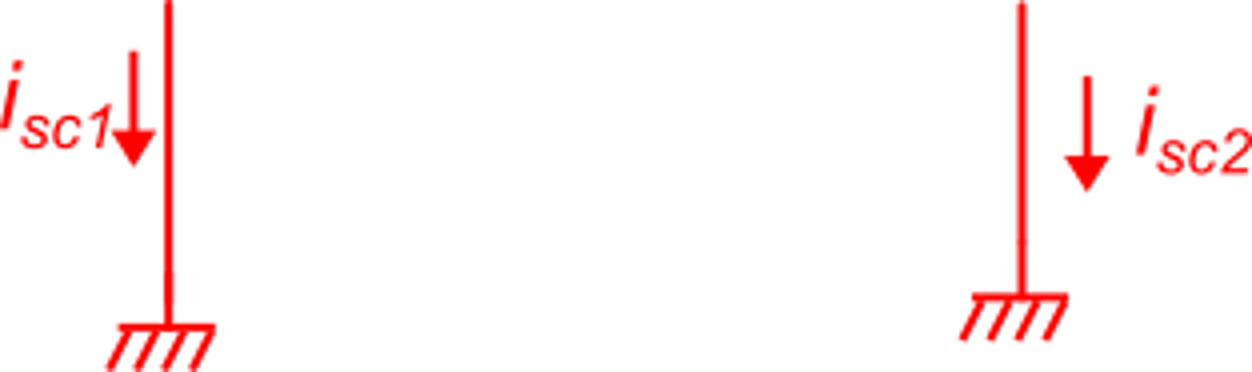 P. Bruschi – Design of Mixed Signal Circuits
3
Calculation of the input referred noise (and offset).
This expression can be used for both the noise and offset analysis
P. Bruschi – Design of Mixed Signal Circuits
4
Noise
Expressing the SI as a function of the PSDs of the gate referred voltage noise (SV)
P. Bruschi – Design of Mixed Signal Circuits
5
Current ratios and current absorption: typical case
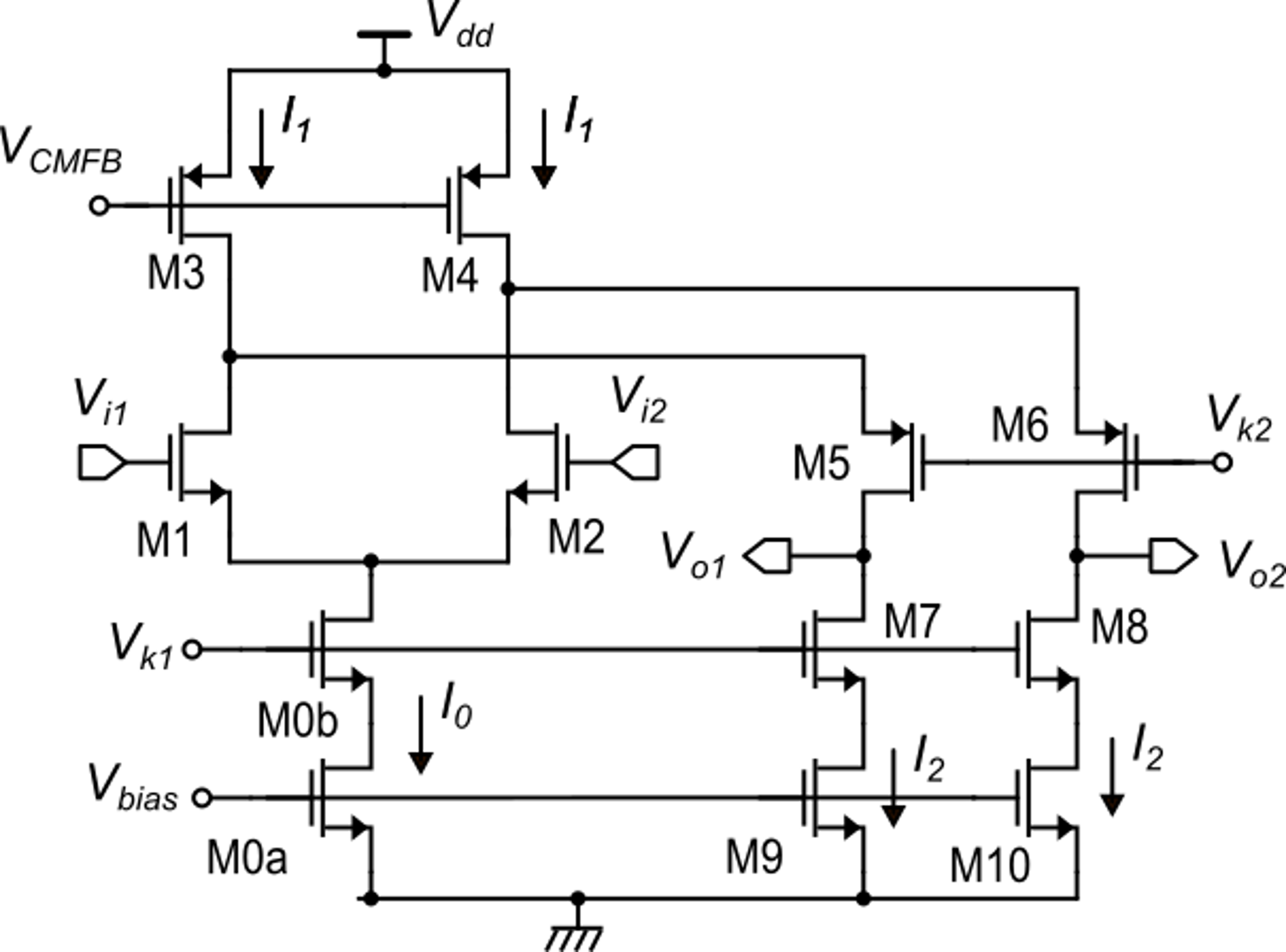 In order to avoid turning off M5 and M6 for vid<Vdmax:
We usually choose:
since it should be:
then:
The current consumption is:
P. Bruschi – Design of Mixed Signal Circuits
6
Power vs noise efficiency
This is difficult to make <<1
Thermal noise:
P. Bruschi – Design of Mixed Signal Circuits
7
Power vs noise efficiency
Simple differential
amplifier
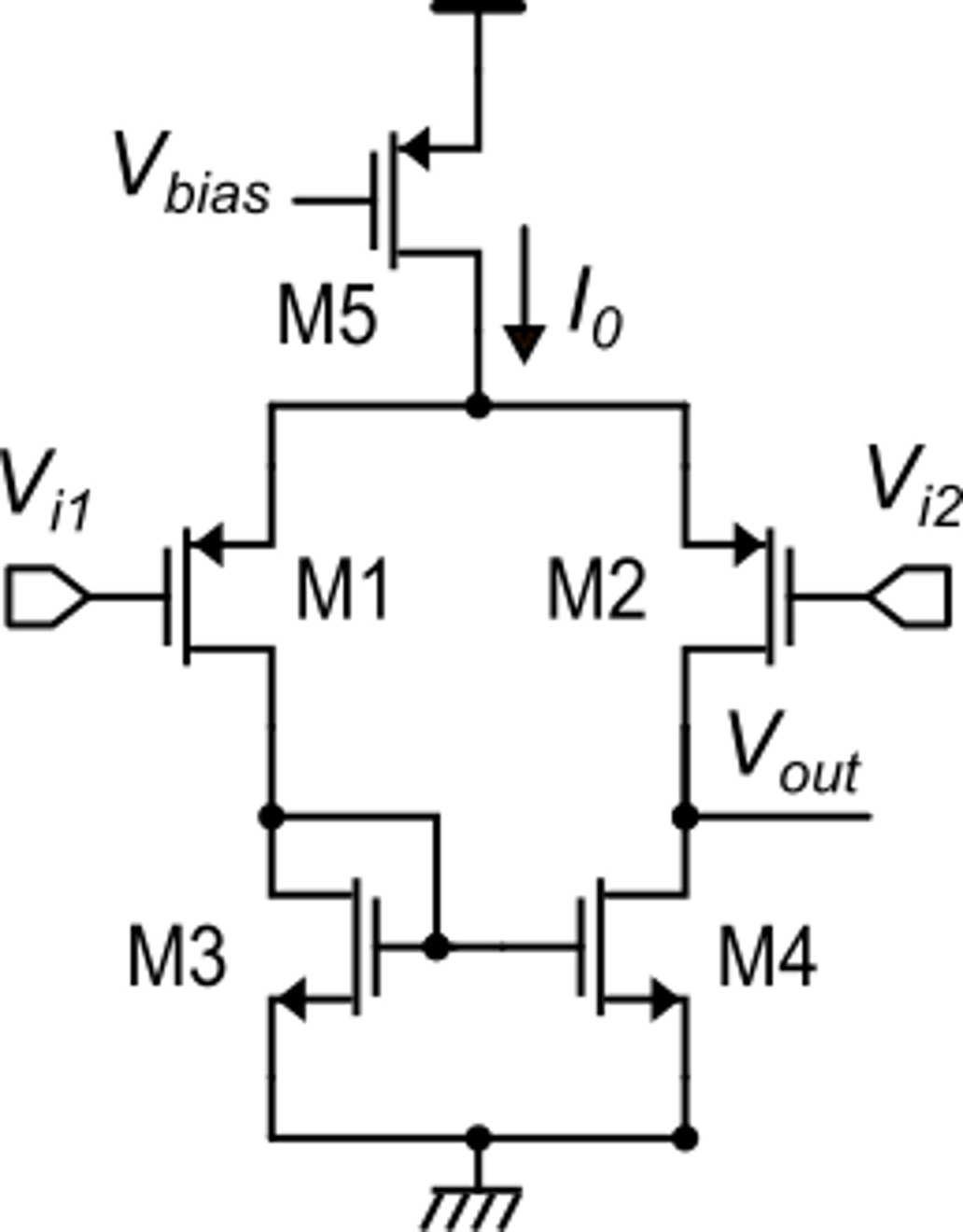 Folded cascode
P. Bruschi – Design of Mixed Signal Circuits
8
Fully differential telescopic amplifier
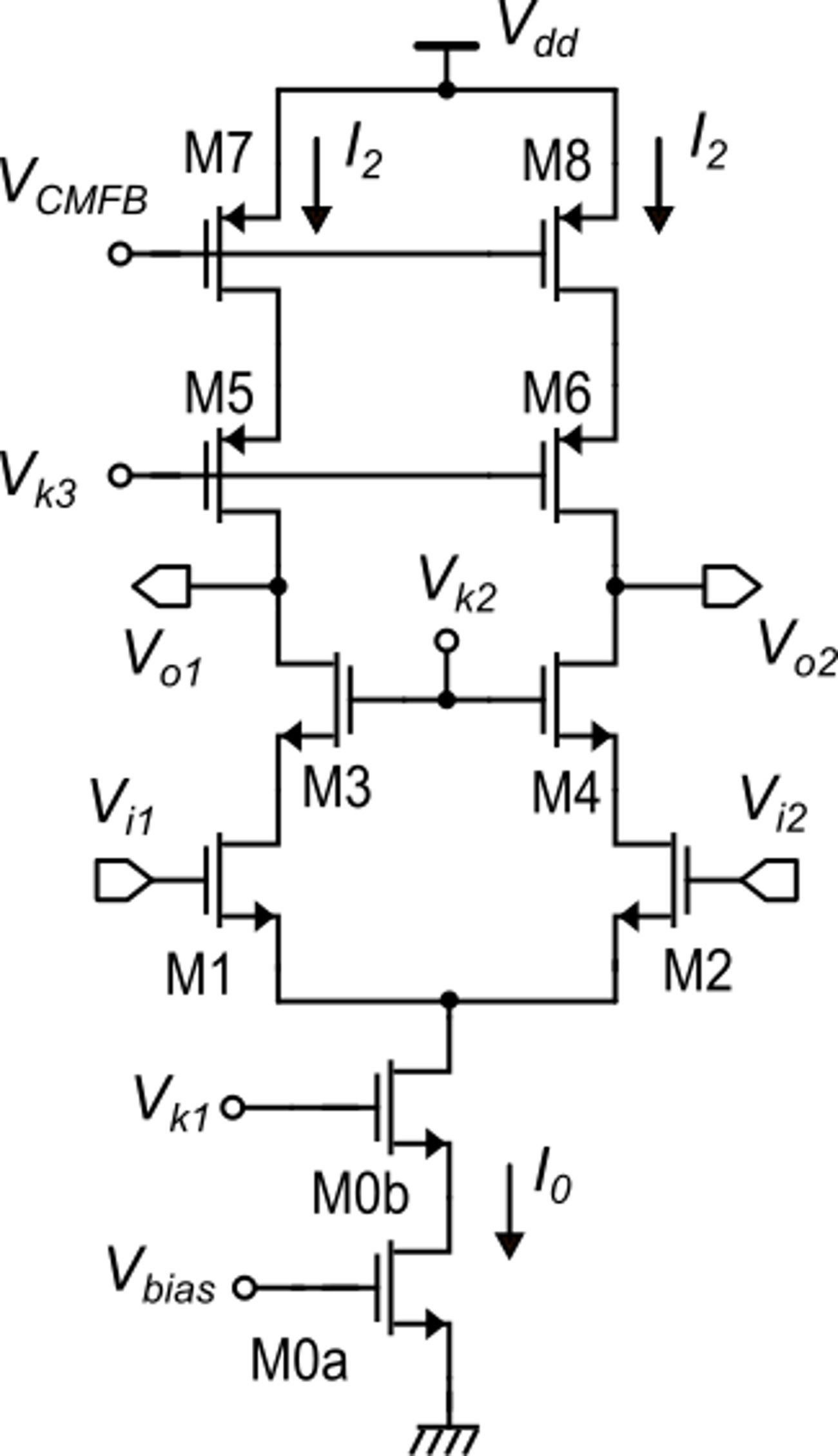 Only these devices give a significant contribution to noise
The expression of the current absorption as a function of the input noise PSD is the same as the simple differential amplifier but with much more gain. 
With the same thermal noise specification, the telescopic amplifier may use less than half the current of a folded cascode.
On the downside, the output range is much smaller than in the folded cascode and this makes the telescopic amp. much less versatile
P. Bruschi – Design of Mixed Signal Circuits
9
Frequency response of the folded cascode op-amp
Let us analyze the frequency response of the output short circuit currents.
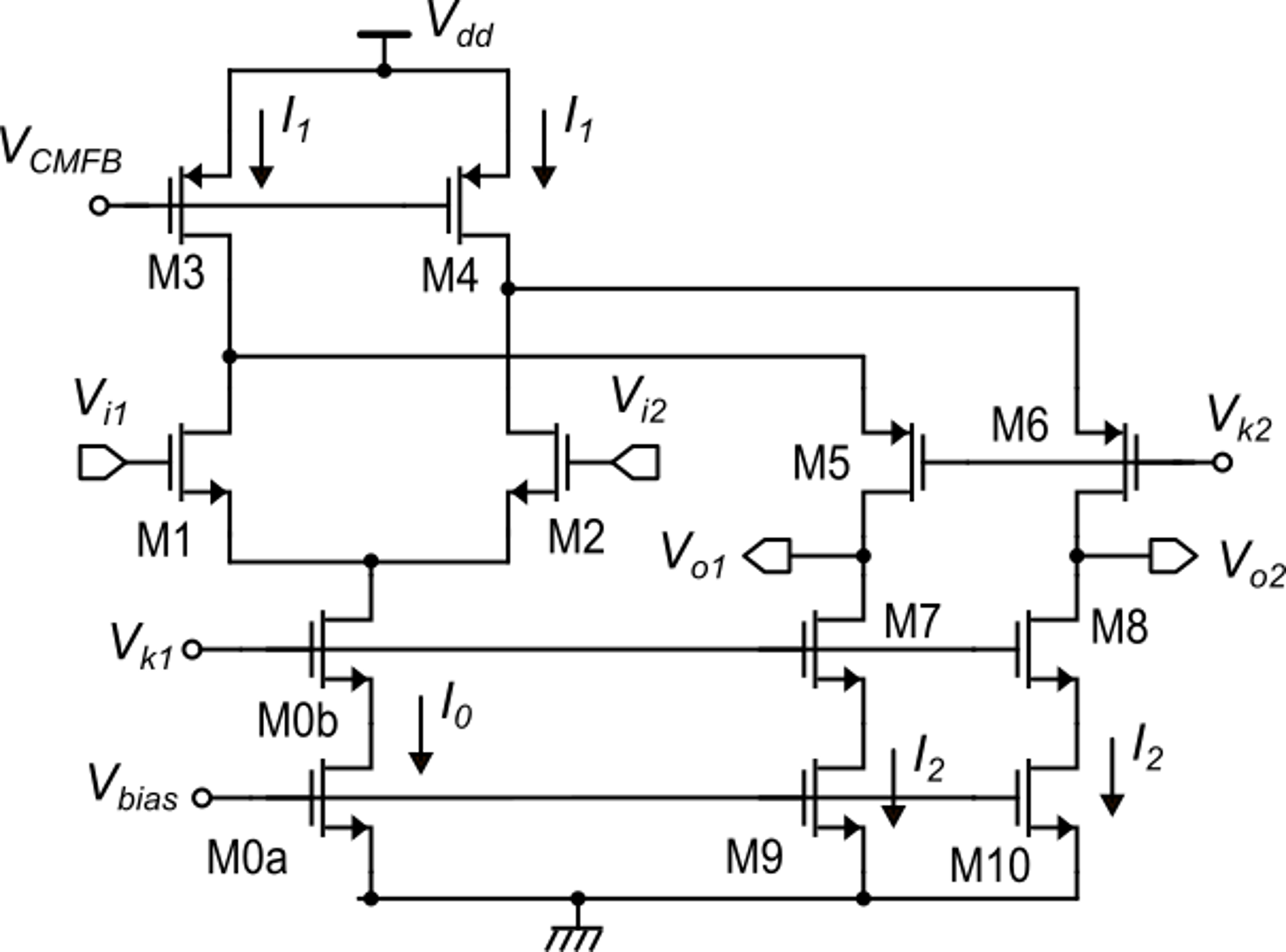 The drain current variations produced by the input pair reach the output port passing through the common gate stage
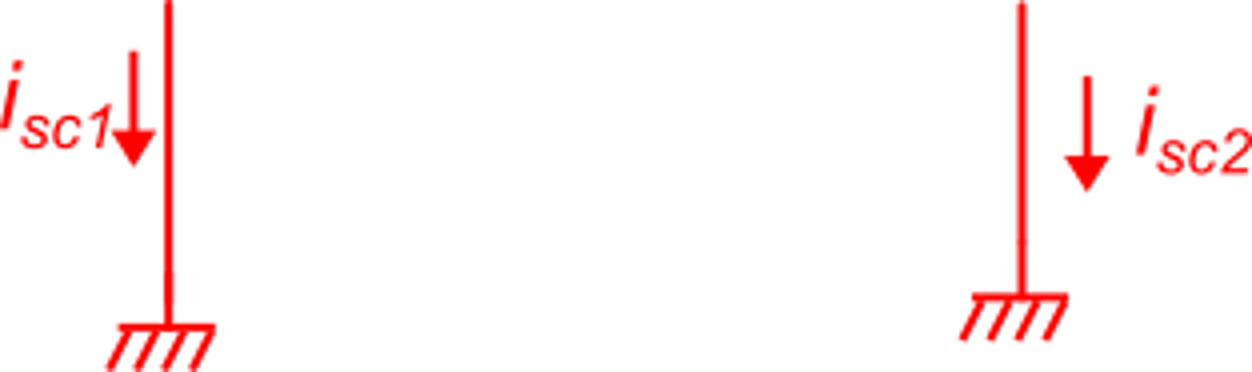 Let us indicate the transfer function of the common gate as fCG(s)
P. Bruschi – Design of Mixed Signal Circuits
10
Frequency response of the folded cascode op-amp
Also the output common mode voltage, with its variations produces effects on the output short circuit current, through the CMFB
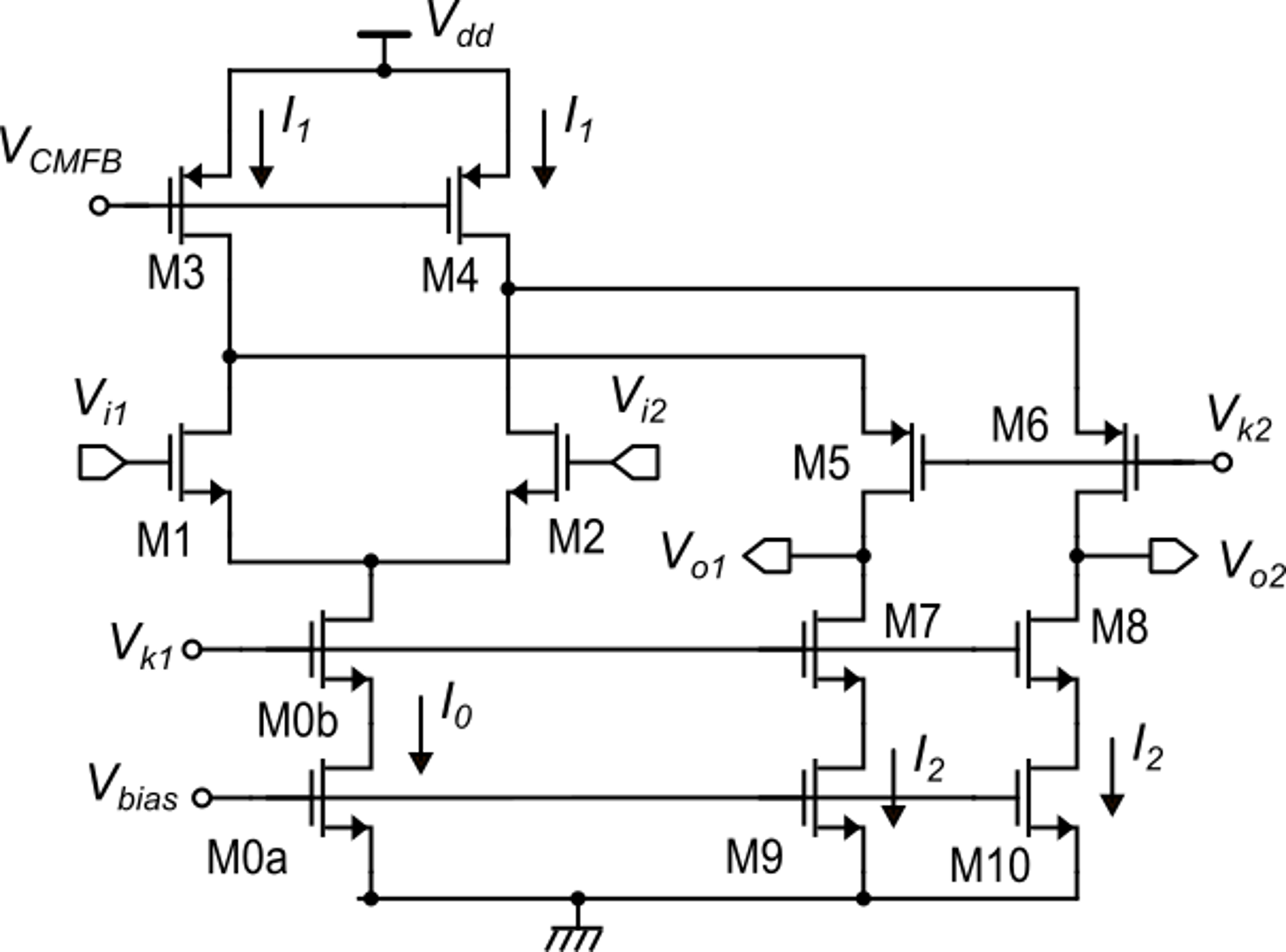 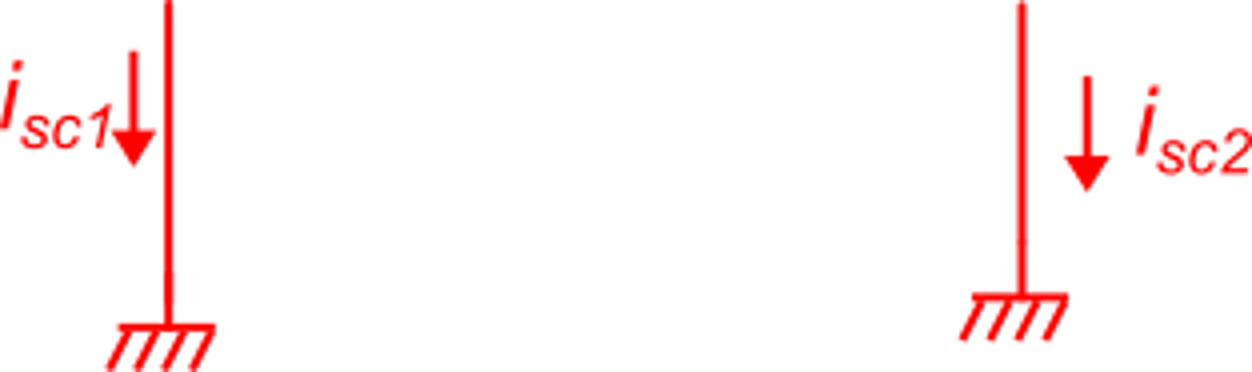 Small signal components
Also these variations pass through the common gate stage
P. Bruschi – Design of Mixed Signal Circuits
11
Frequency response of the folded cascode op-amp
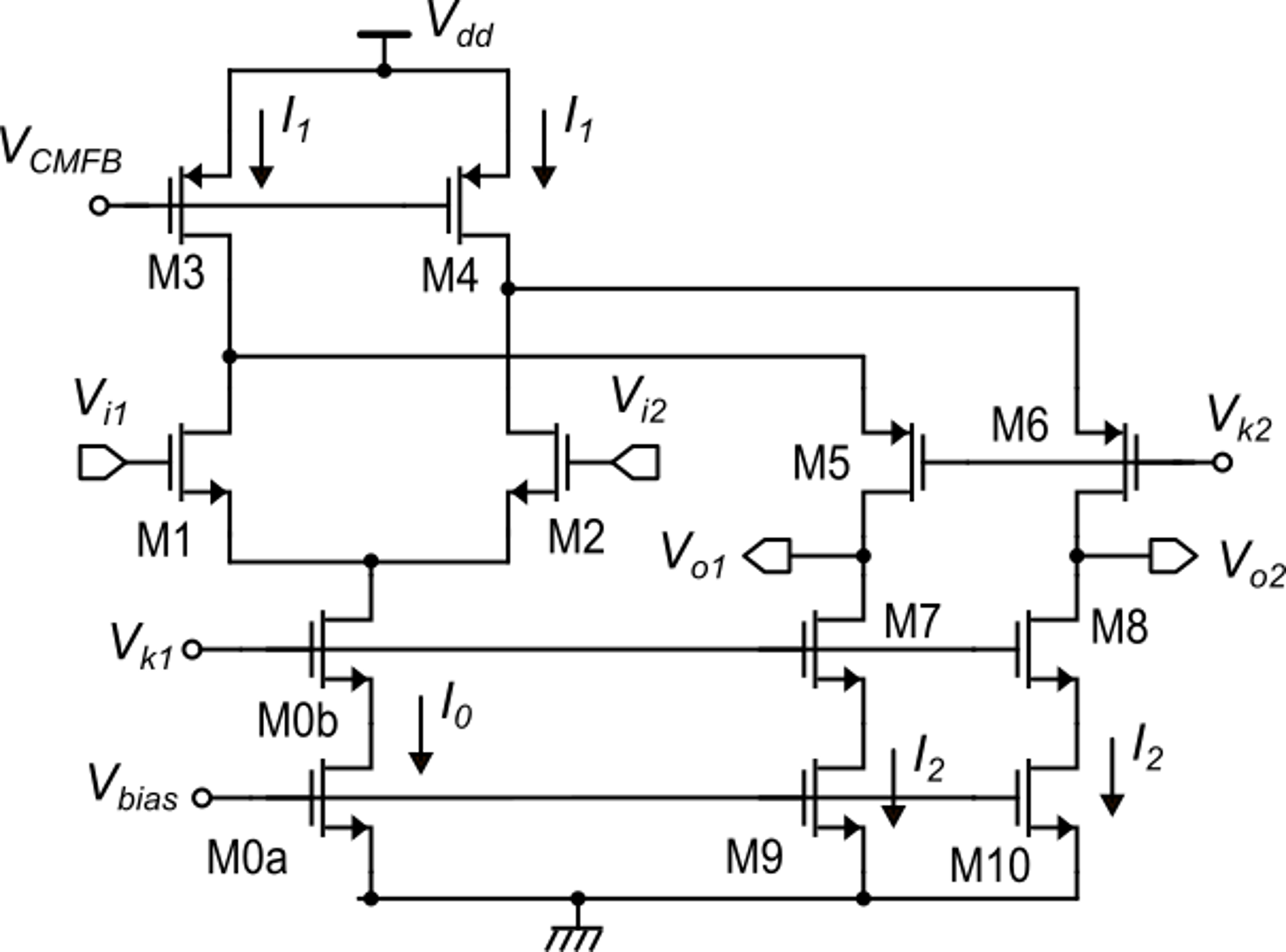 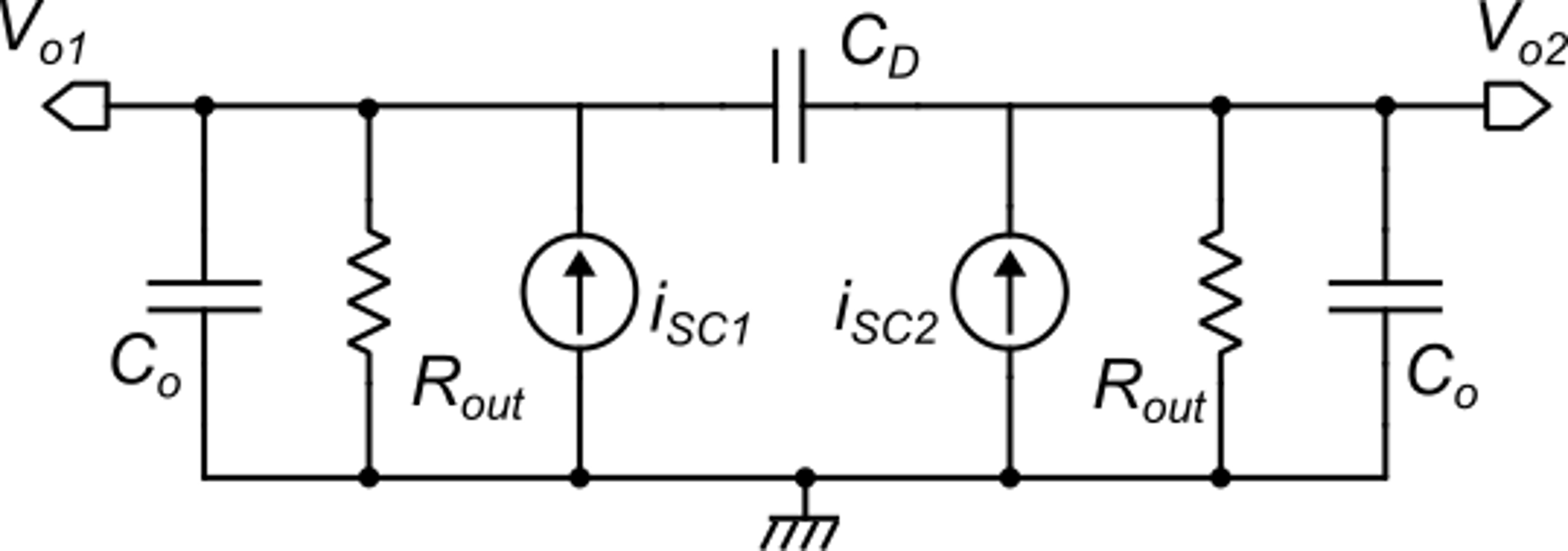 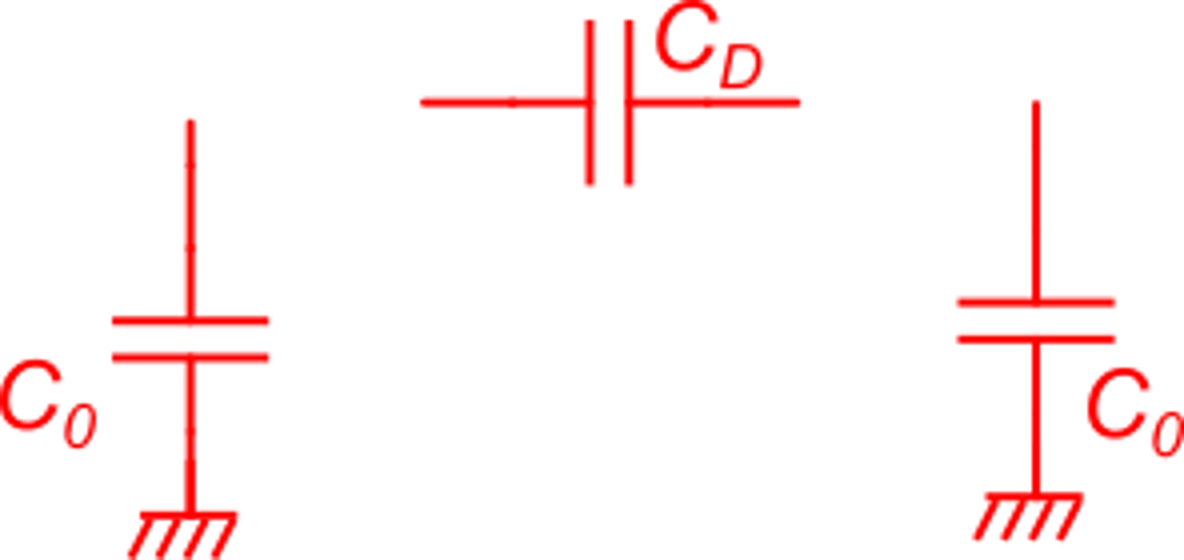 P. Bruschi – Design of Mixed Signal Circuits
12
Differential mode analysis
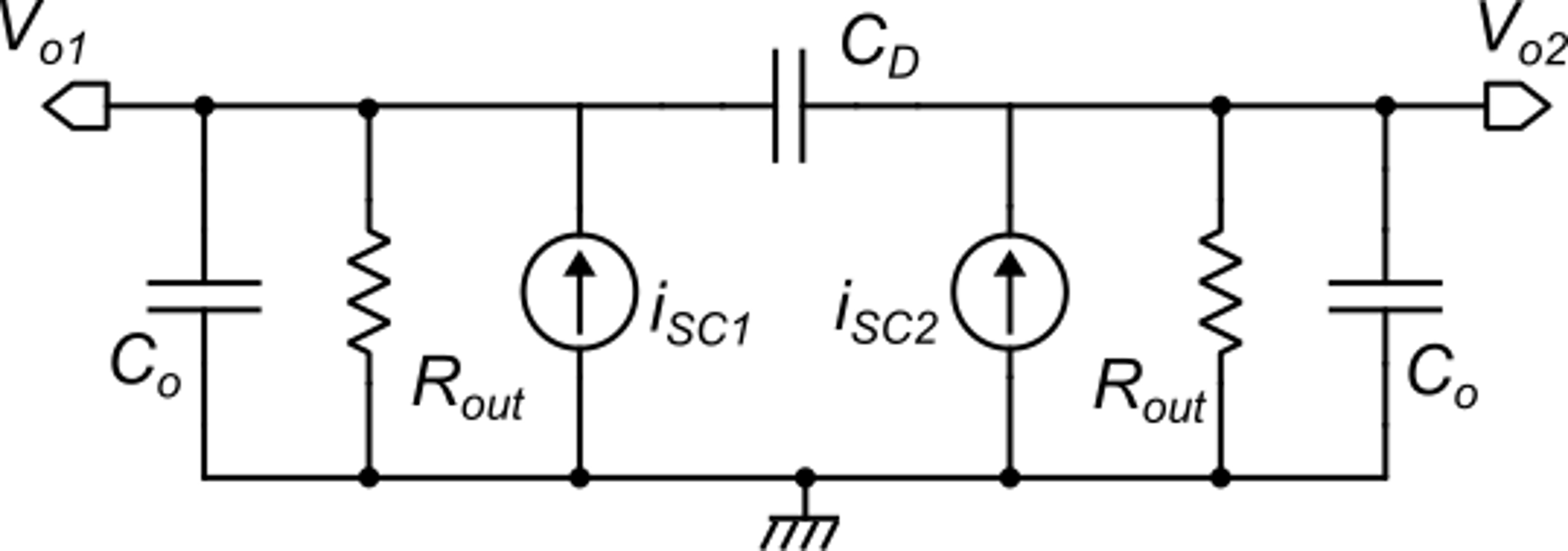 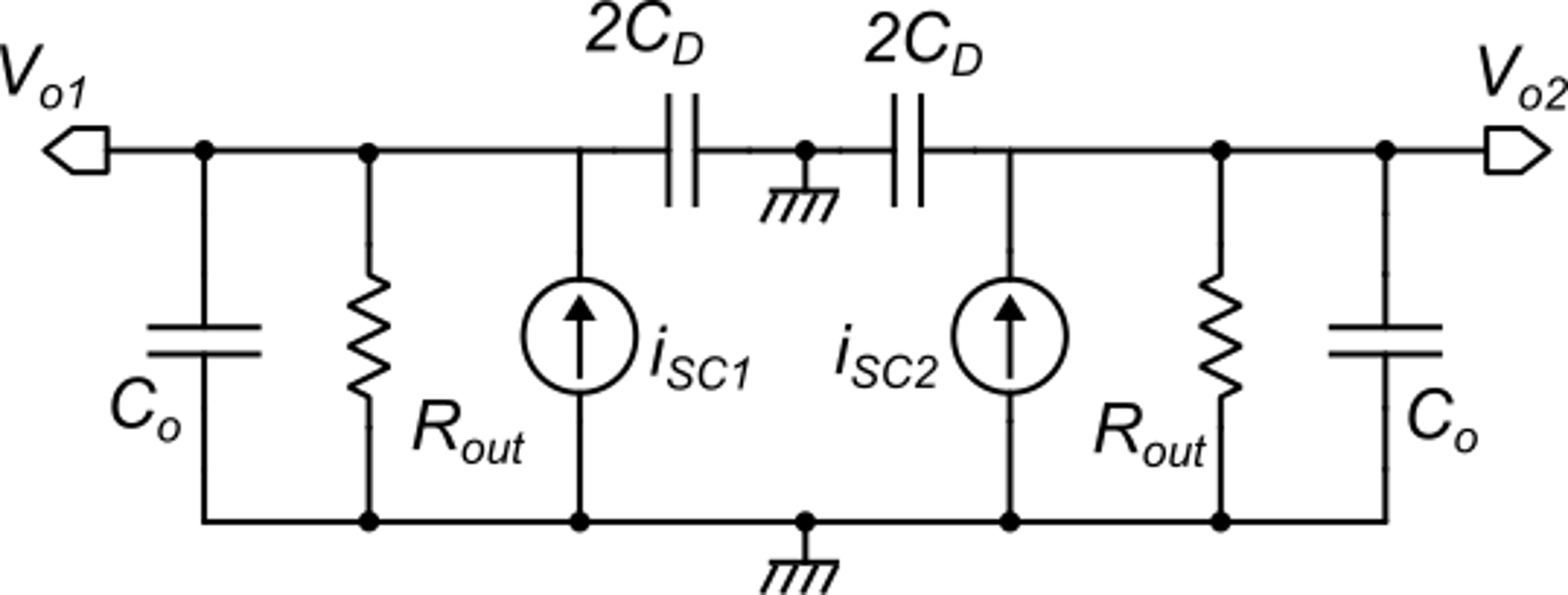 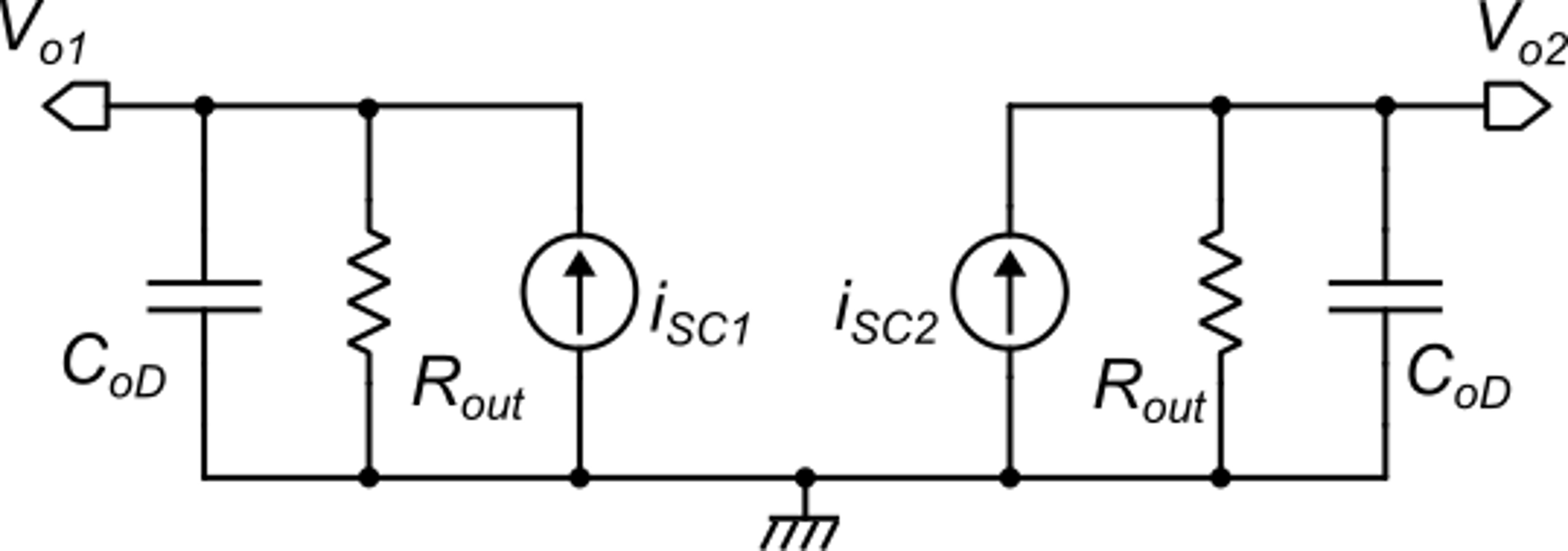 P. Bruschi – Design of Mixed Signal Circuits
13
Differential mode analysis
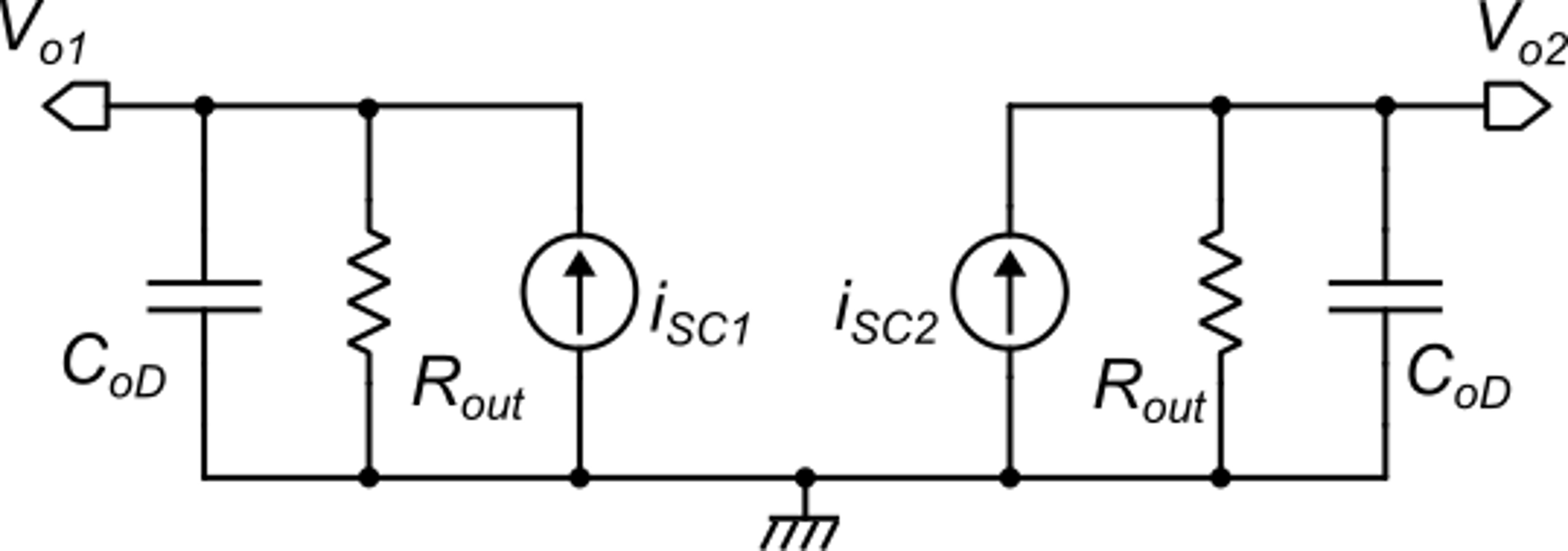 Dominant pole:
First non dominant pole:
P. Bruschi – Design of Mixed Signal Circuits
14
Differential mode analysis: stability in closed loop configurations
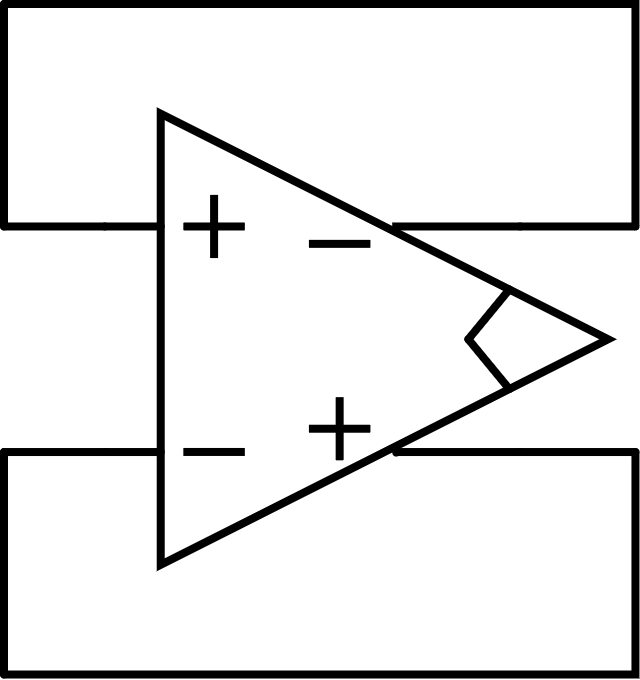 Unity gain angular-frequency:
First non dominant pole:
To have about 70° phase margin:
Increasing the equivalent load capacitances (CoD=Co+2CD) reduces the unity gain angular frequency (w0d), improving the phase margin but also reduces the GBW.
P. Bruschi – Design of Mixed Signal Circuits
15
Common mode analysis
voc
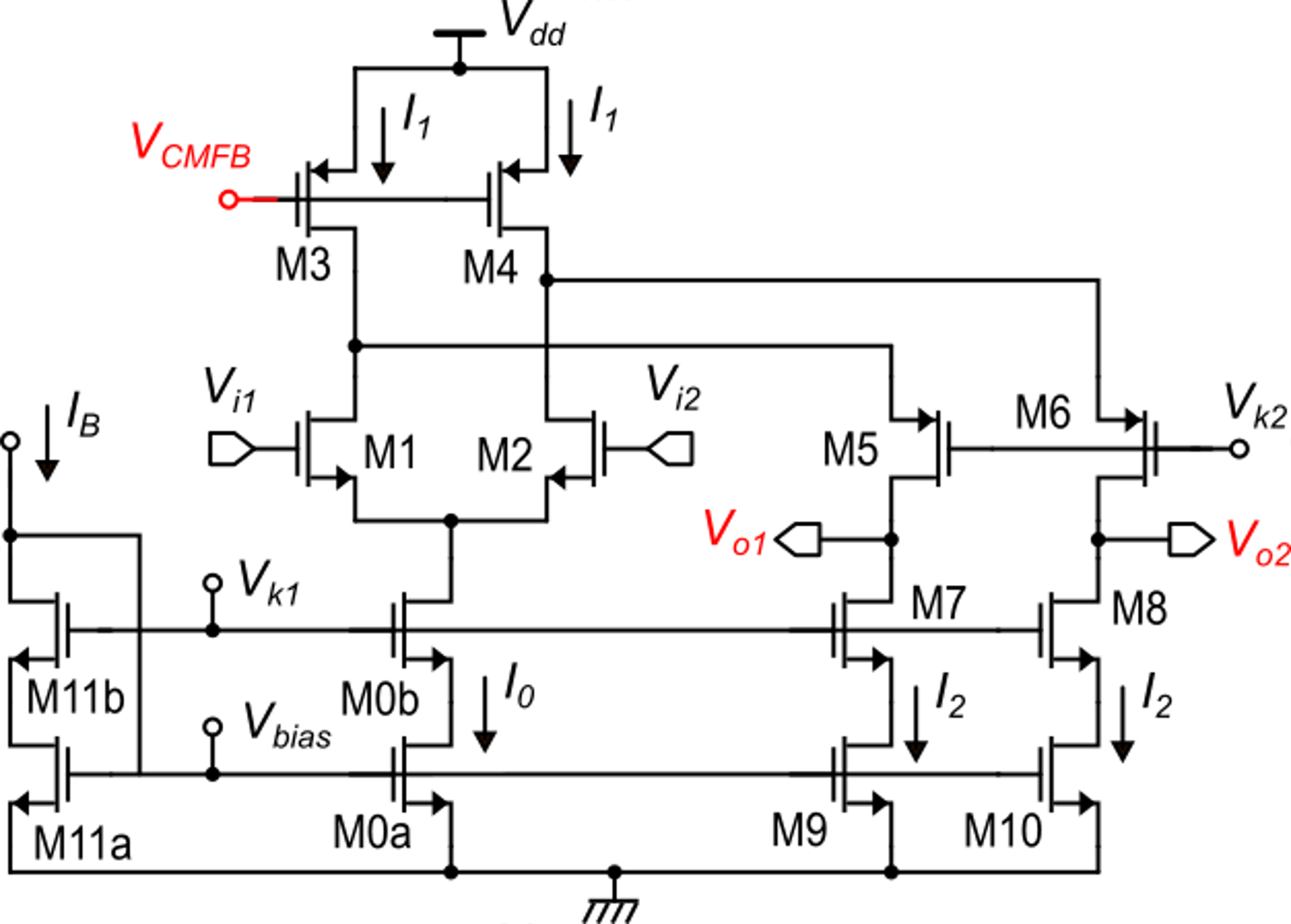 CMFB
circuit
Considering small signal components, this is a feedback loop that can lead to instability
P. Bruschi – Design of Mixed Signal Circuits
16
Common mode analysis
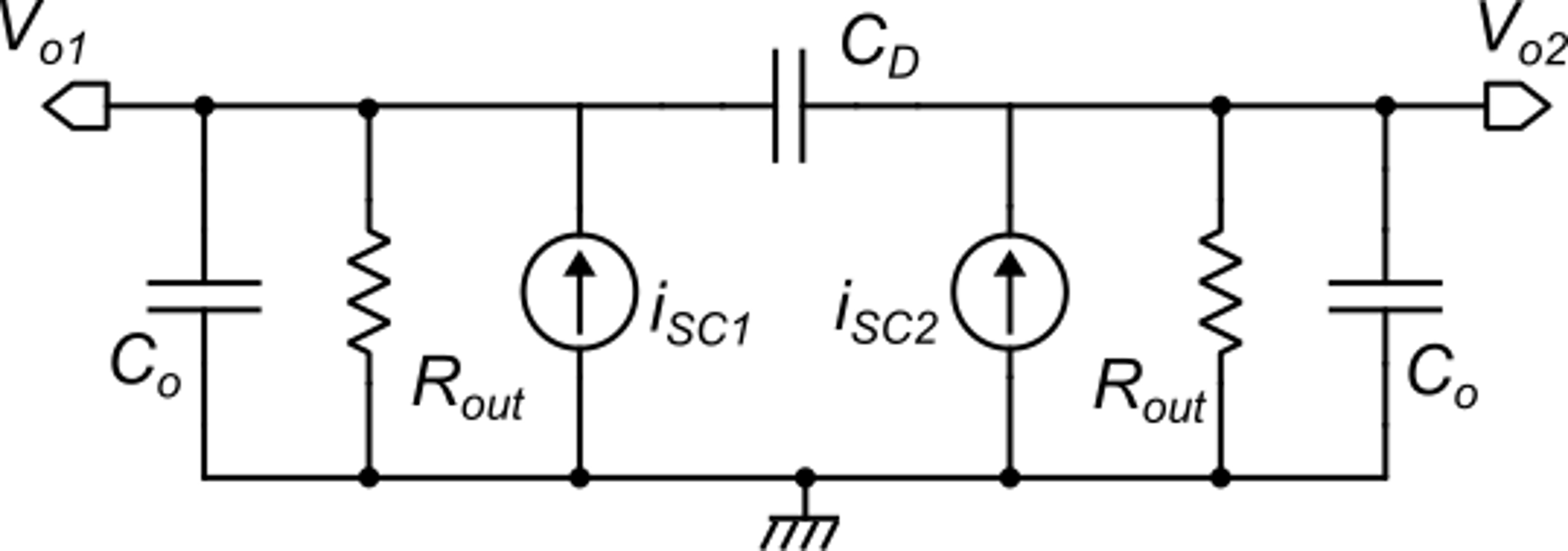 This is a typical negative feedback loop that involves common mode quantities
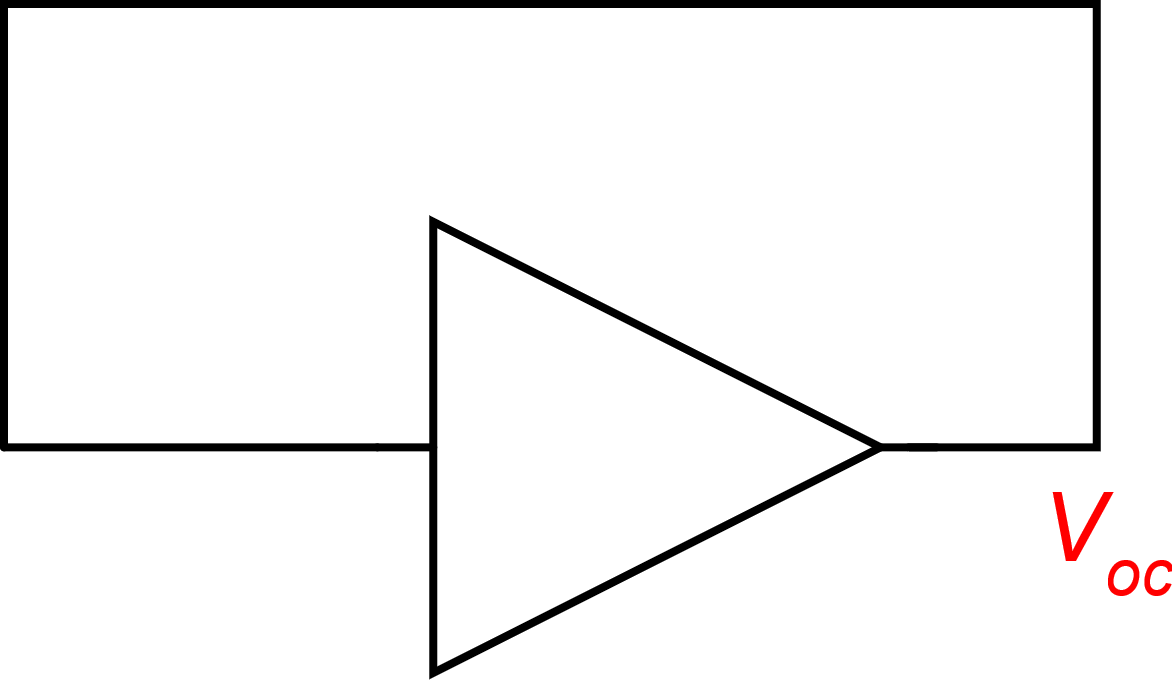 P. Bruschi – Design of Mixed Signal Circuits
17
Common mode stability
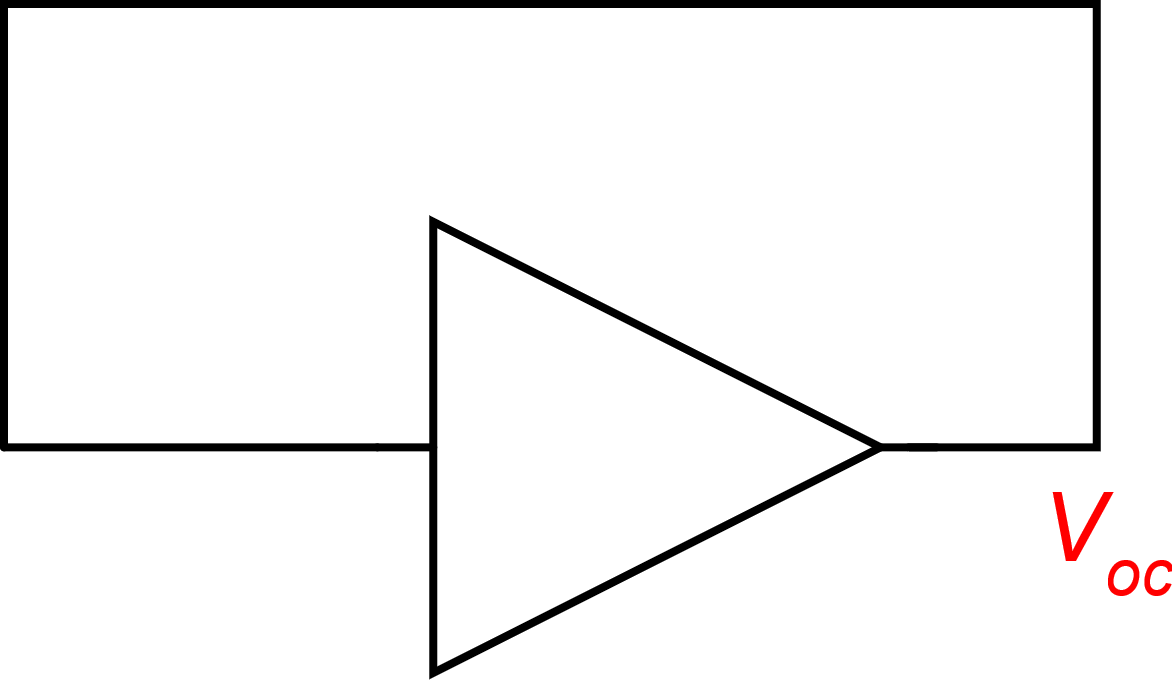 This loop, that exists  even if there is not an external feedback network, must be stable
Dominant pole angular frequency:
The unity-gain frequency of the common mode loop is:
In this simplified analysis, the first non dominant pole is still the common gate pole wCG.   Other poles, that can fall at frequencies smaller than wCG can derive from the particular CMFB circuit.
P. Bruschi – Design of Mixed Signal Circuits
18
Example of other poles affecting the CMFB loop (static case)
mirror pole
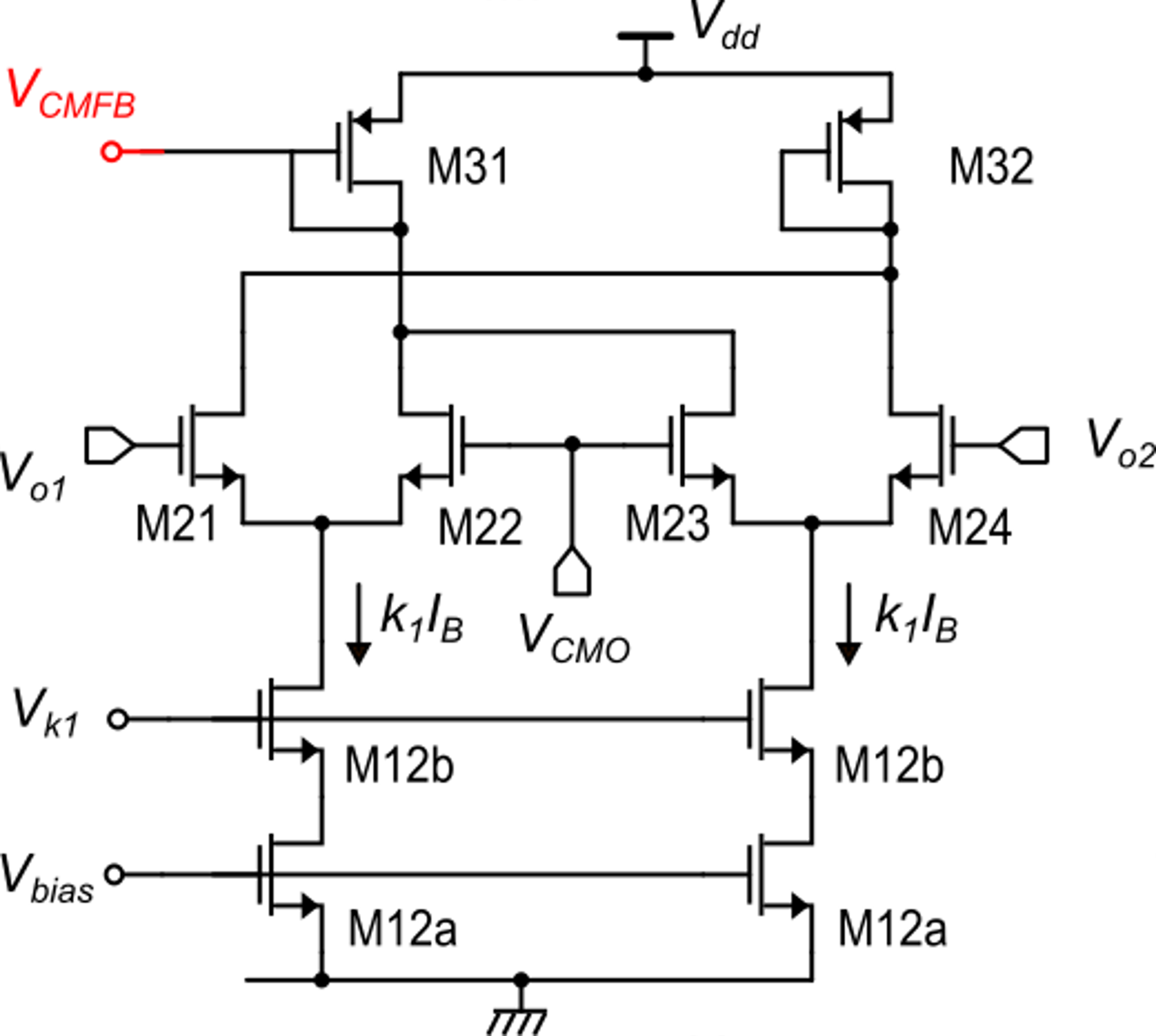 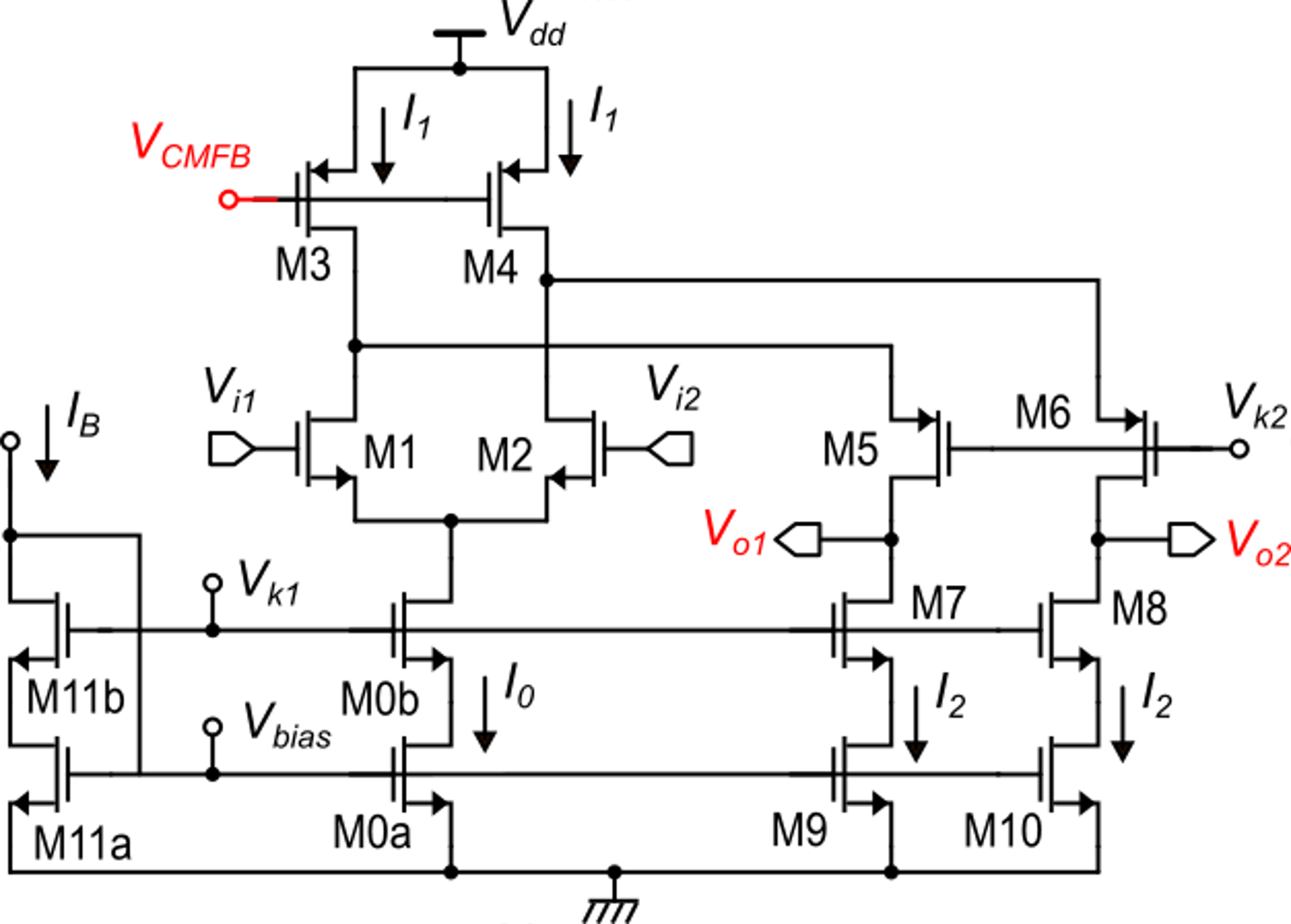 P. Bruschi – Design of Mixed Signal Circuits
19
Stabilization approaches
If the CMFB loop is not stable, we can shift the unity-gain frequency of the loop (w0c) to lower frequencies. 
This can be simply obtained adding or increasing the common mode capacitances. 
These capacitances improve also differential mode stability but reduces the GBW. 
A differential mode capacitance reduces only the unity-gain frequency of the differential gain Add, but does not help achieving stability of the CMFB loop.
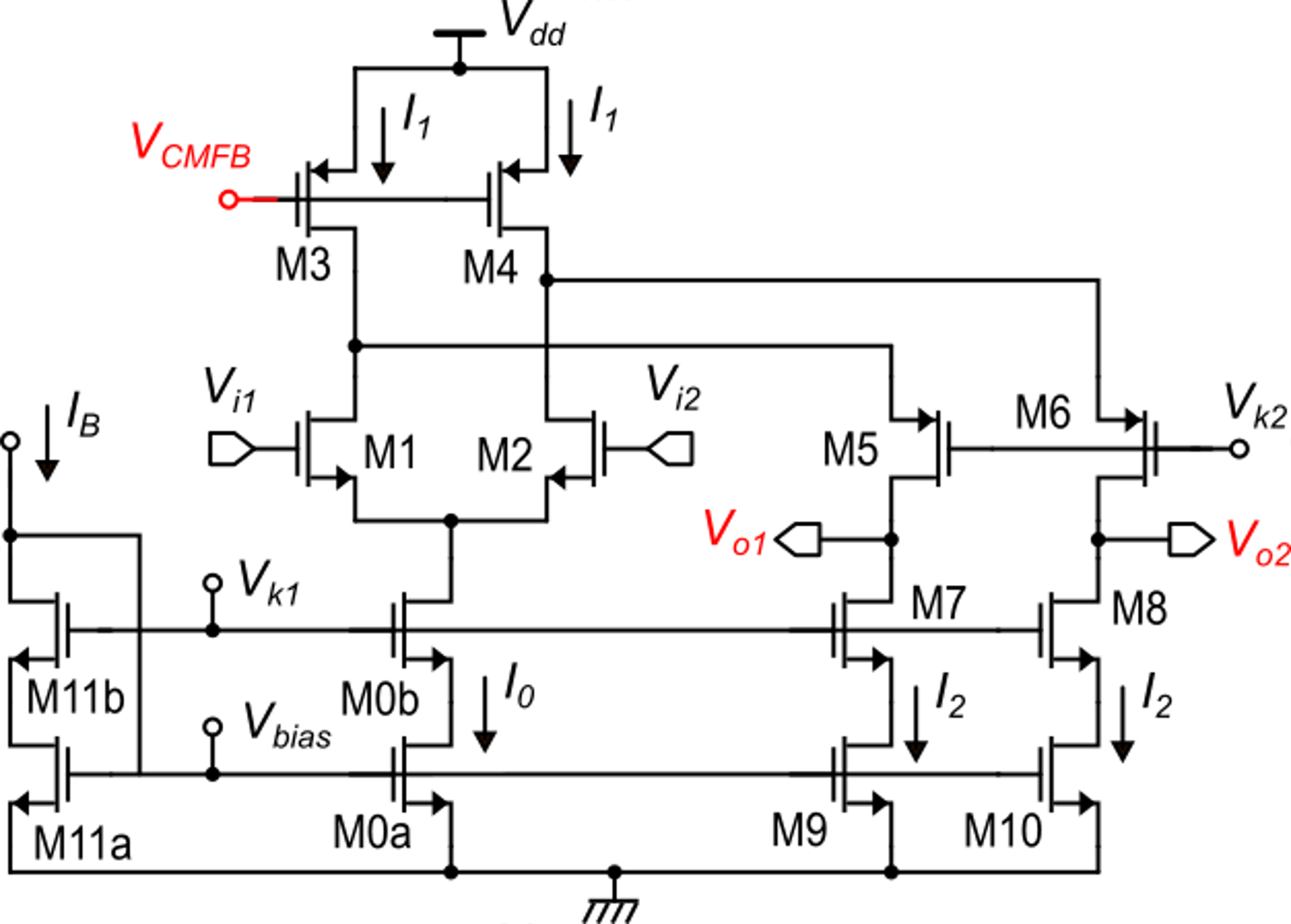 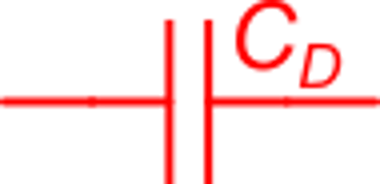 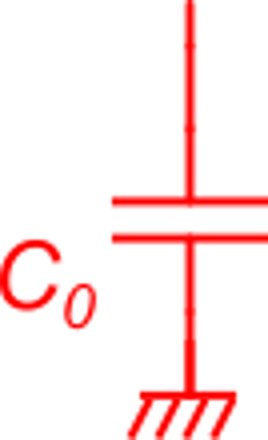 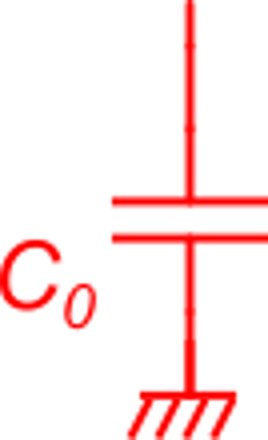 P. Bruschi – Design of Mixed Signal Circuits
20